お支払いに関して
当薬局では、クレジットカードが
ご利用いただけます！
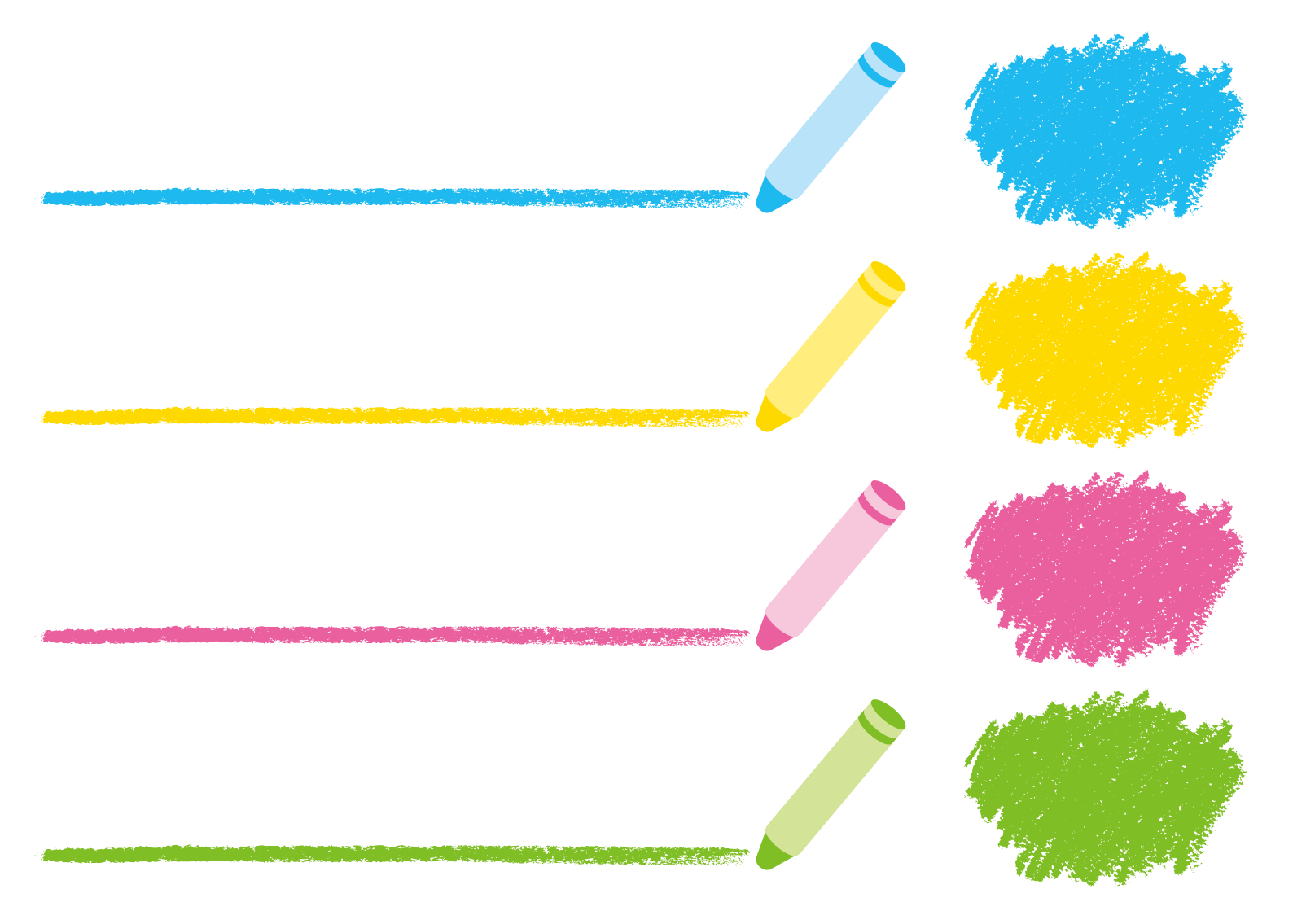 ＜お取り扱いカード＞
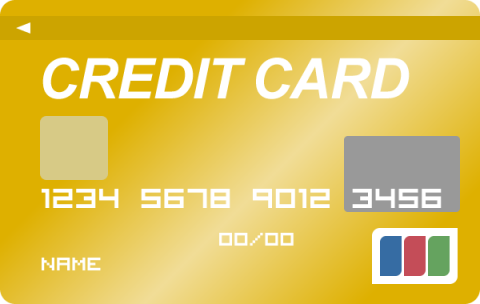 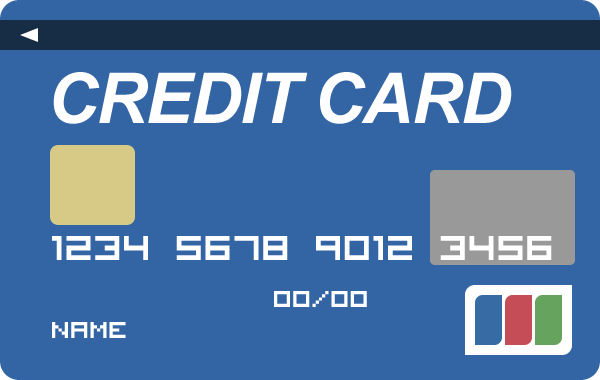 クレジットカード
画像